人教精通版四年级下册
Unit2 There are forty students in our class.
WWW.PPT818.COM
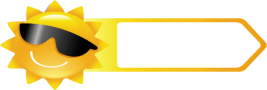 Review
Let’s chant
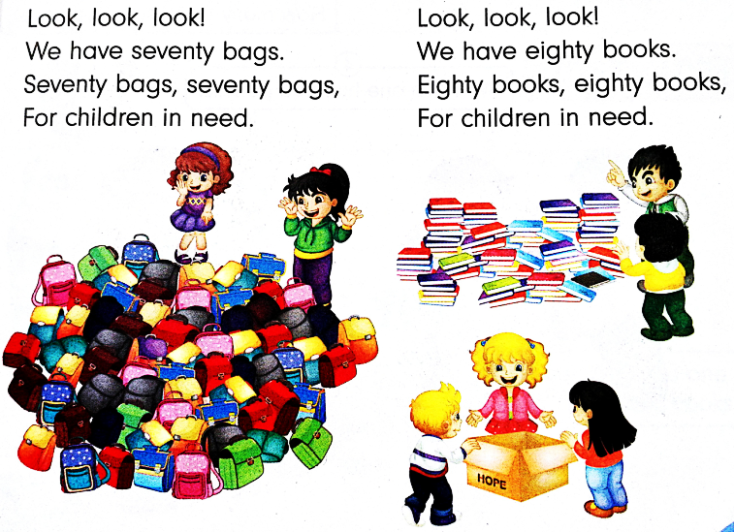 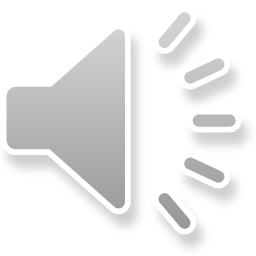 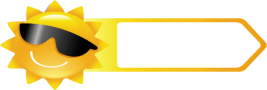 Review
Ask and answer
How many … do you have?
bags
70
80
books
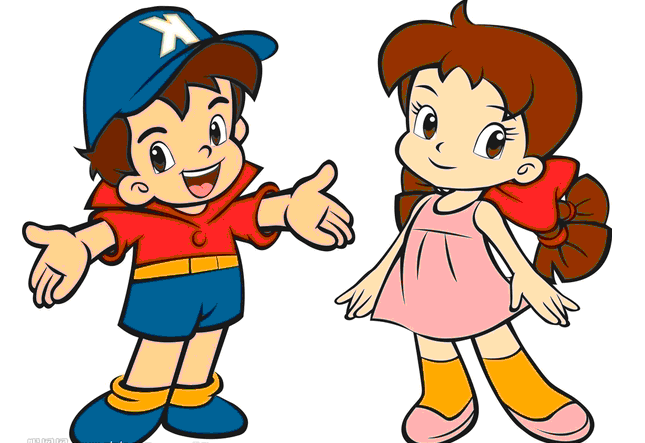 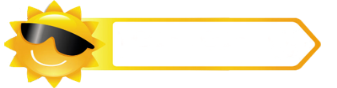 Presentation
Let’s learn
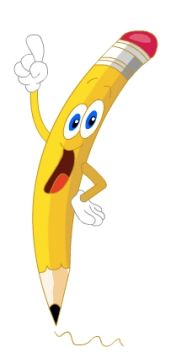 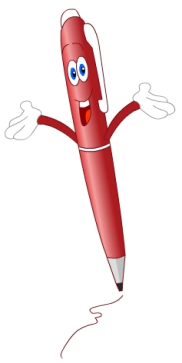 pen
pencil
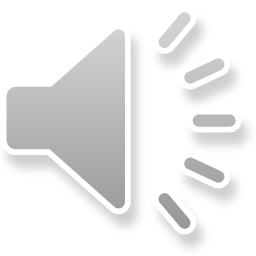 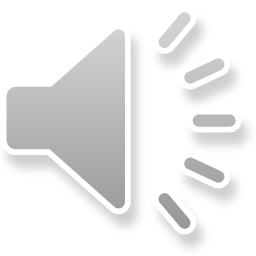 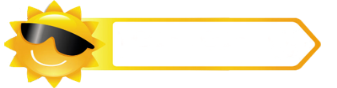 Presentation
Think and say
How many pens do you have?
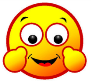 I have …
How many pencils do you have?
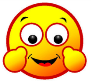 I have …
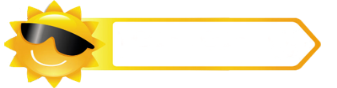 Presentation
Look and Think
Where are they?
Who are they?
What are they doing?
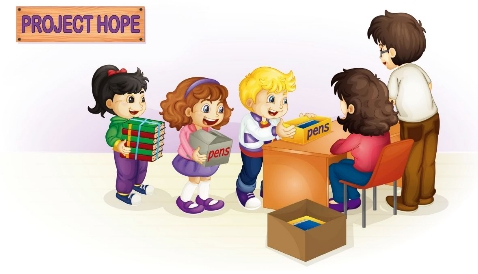 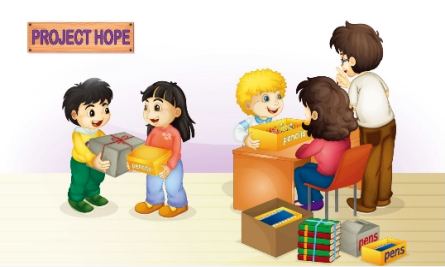 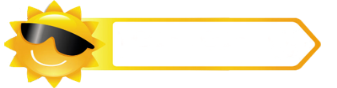 Presentation
Look and say
What does Mr Zhang want to know?
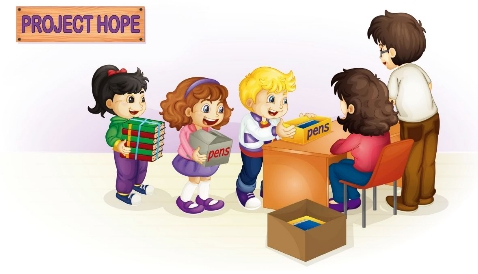 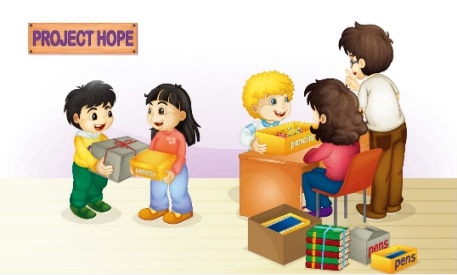 （单击图片可播放动画）
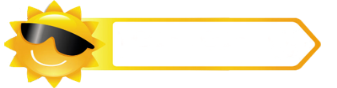 Presentation
Listen and say
How many pens do they have?
They have ninety pens.
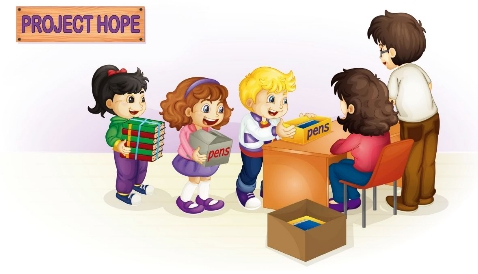 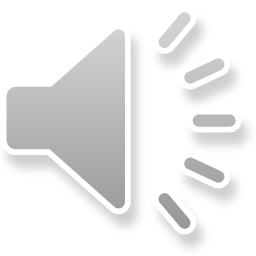 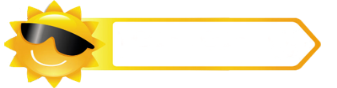 Presentation
Listen and say
How many pencils do they have?
They have one hundred pencils.
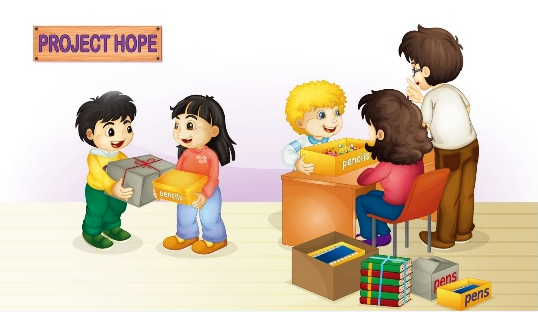 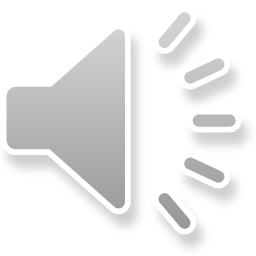 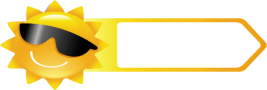 Practice
Follow to read
T: How many pens do you have?
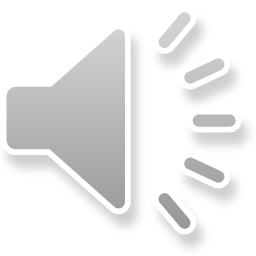 S1: We have ninety pens.
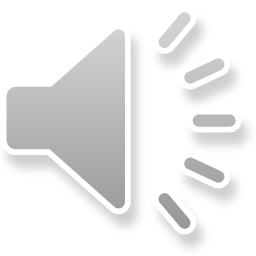 T: How many pencils do you have?
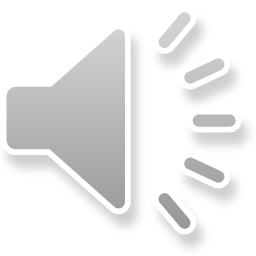 S2: We have one hundred pencils.
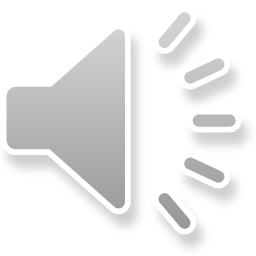 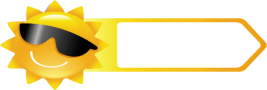 Practice
Role-play
三人一组，表演课文对话。
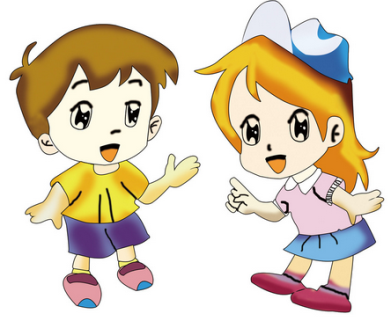 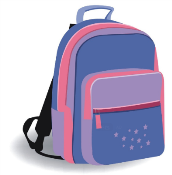 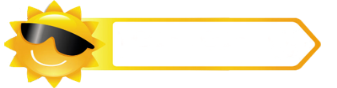 Presentation
Let’s learn
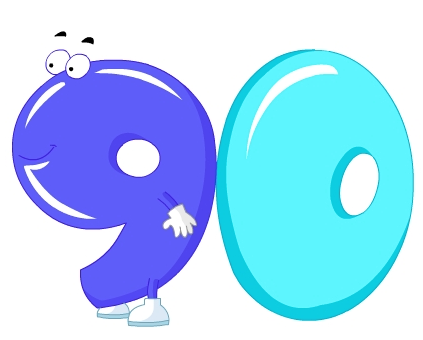 ninety
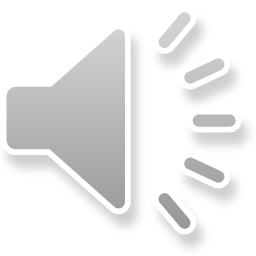 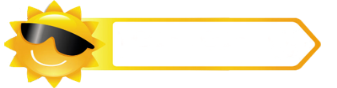 Presentation
Let’s learn
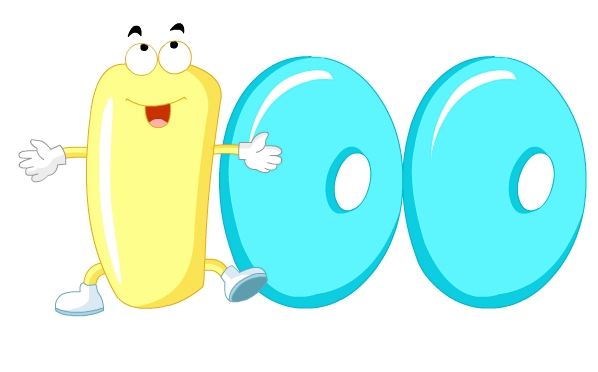 one hundred
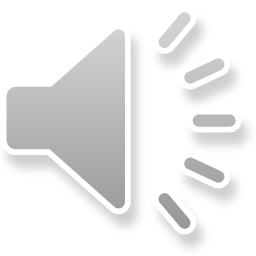 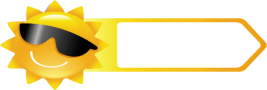 Practice
你能英文说出生活中的这些数字吗？
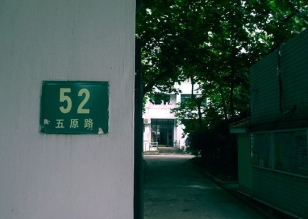 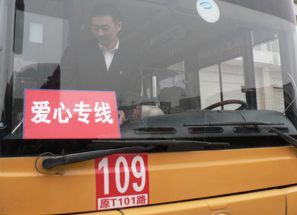 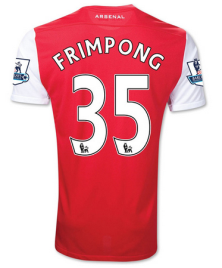 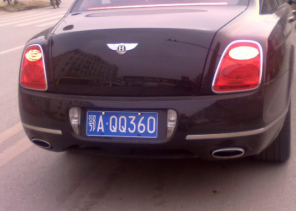 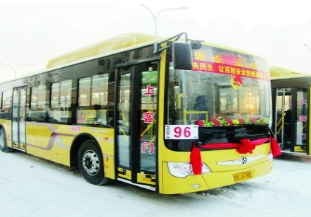 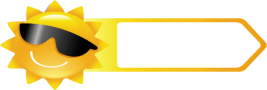 Practice
Let’s do a survey
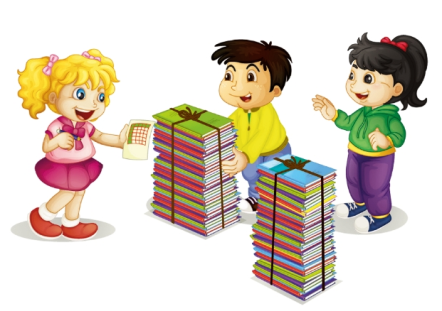 How many books do you have?
We have one hundred books.
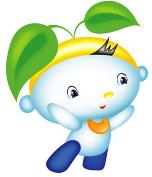 Summary
1. 本课重点学习的单词是什么？
ninety
one hundred
pen
pencil
2. 本课的重点句型是什么？
How many … do you have?
We have ...
Homework
1.跟读课文Just talk部分的录音，注意语音、语调。
2.寻找生活中的数字（100以内），制作成一张海报，并标注上相应的英文。
3.预习Lesson12。
Close